巩固拓展脱贫攻坚成果同乡村振兴有效衔接关注重点
及相关政策解读
甘肃省乡村振兴局
2021年9月
脱贫攻坚取得全面胜利后，“三农”工作重心历史性地转向乡村振兴，如何巩固拓展脱贫攻坚成果，坚决防止规模性返贫；如何与乡村振兴战略有效衔接，做到思想不乱、工作不断、队伍不散、力度不减，习近平总书记高度重视，亲自谋划、亲自部署、亲自推动，在中央农村工作会议上充分肯定了脱贫攻坚取得的历史性成就，深刻阐述了新发展阶段巩固拓展脱贫攻坚成果的重大意义，对坚决守住脱贫攻坚胜利果实、实现同乡村振兴有效衔接提出了明确要求，为我们做好衔接工作指明了努力方向，提供了根本遵循。
中央相继出台了《中共中央国务院关于全面推进乡村振兴加快农业现代化的意见》《中共中央国务院关于巩固拓展脱贫攻坚成果同乡村振兴有效衔接的意见》等重要文件。省委省政府高度重视，认真学习贯彻落实习近平总书记重要讲话指示精神，全面落实中央决策部署，坚持把巩固拓展脱贫攻坚成果、防止规模性返贫作为头等大事，把促进农民增收作为根本之举，把实施乡村建设行动作为重要抓手，出台系统全面的支持政策，采取务实高效的实际行动，着力在巩固、拓展、衔接上下功夫见实效，确保脱贫地区脱贫基础更加稳固、成效更可持续，为加快实现农业农村现代化奠定坚实基础。
目 录
深入学习领会习近平总书记关于“三农”工作的重要论述，切实肩负起做好有效衔接工作的政治责任
01
02
准确把握巩固拓展脱贫攻坚成果同乡村振兴有效衔接的重点内容
关于国家后评估和巩固成果考核工作
03
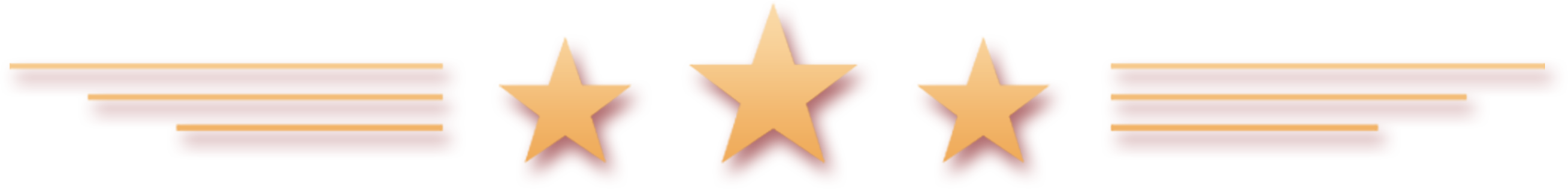 第一部分
深入学习领会习近平总书记关于“三农”工作的重要论述，切实肩负起做好有效衔接工作的政治责任
实施乡村振兴战略，是以习近平同志为核心的党中央从党和国家事业全局出发，着眼于实现“两个一百年”奋斗目标、顺应亿万农民对美好生活的向往，作出的重大决策，是新时代“三农”工作的总抓手。习近平总书记在许多重要会议、重要场合，对“三农”工作发表一系列重要讲话、作出一系列重要指示，为全面推进乡村振兴指明了前进方向。实现巩固拓展脱贫攻坚成果同乡村振兴有效衔接，首要的是把总书记重要论述学深悟透，把思想和行动统一到党中央国务院的决策部署和省委省政府的部署要求上来。
一
二
三
四
五
牢牢把握全面推进乡村振兴的目标方针和总体要求。
实现巩固拓展脱贫成果同乡村振兴有效衔接是必须圆满完成的政治任务。
巩固拓展脱贫成果、防止返贫致贫，需要做好有效衔接。
缩小低收入人口同其他群体发展差距，需要做好有效衔接。
推动脱贫地区乡村振兴，在全面小康基础上走向共同富裕，需要做好有效衔接。
深入学习领会习近平总书记关于“三农”工作的重要论述，切实肩负起做好有效衔接工作的政治责任
深入学习领会习近平总书记关于“三农”工作的重要论述，切实肩负起做好有效衔接工作的政治责任
一、牢牢把握全面推进乡村振兴的目标方针和总体要求
习近平总书记指出，农业农村农民问题是关系国计民生的根本性问题，没有农业农村现代化就没有整个国家现代化；全面建设社会主义现代化国家，实现中华民族伟大复兴，最艰巨最繁重的任务依然在农村，最广泛最深厚的基础依然在农村，要举全党全社会之力推动乡村振兴，促进农业高质高效、乡村宜居宜业、农民富裕富足。
乡村振兴总目标
乡村振兴总方针
乡村振兴总要求
农业农村现代化
坚持农业农村优先发展
产业兴旺
生态宜居
乡风文明
治理有效
生活富裕
深入学习领会习近平总书记关于“三农”工作的重要论述，切实肩负起做好有效衔接工作的政治责任
一、牢牢把握全面推进乡村振兴的目标方针和总体要求。
全面推动乡村“五个振兴”
正确处理好“四个关系”
1.产业振兴
2.人才振兴
3.文化振兴
4.生态振兴
5.组织振兴
1.长期目标和短期目标
2.顶层设计和基层探索
3.充分发挥市场决定性作用和更好发挥政府作用
4.增强群众获得感和适应发展阶段
深入学习领会习近平总书记关于“三农”工作的重要论述，切实肩负起做好有效衔接工作的政治责任
一、牢牢把握全面推进乡村振兴的目标方针和总体要求。
重点抓好“七项任务”
1.加快发展乡村产业
2.加强社会主义精神文明建设
3.加强农村生态文明建设
4.深化农村改革
5.实施乡村建设行动
6.推动城乡融合发展见实效
7.加强和改进乡村治理
深入学习领会习近平总书记关于“三农”工作的重要论述，切实肩负起做好有效衔接工作的政治责任
一、牢牢把握全面推进乡村振兴的目标方针和总体要求。
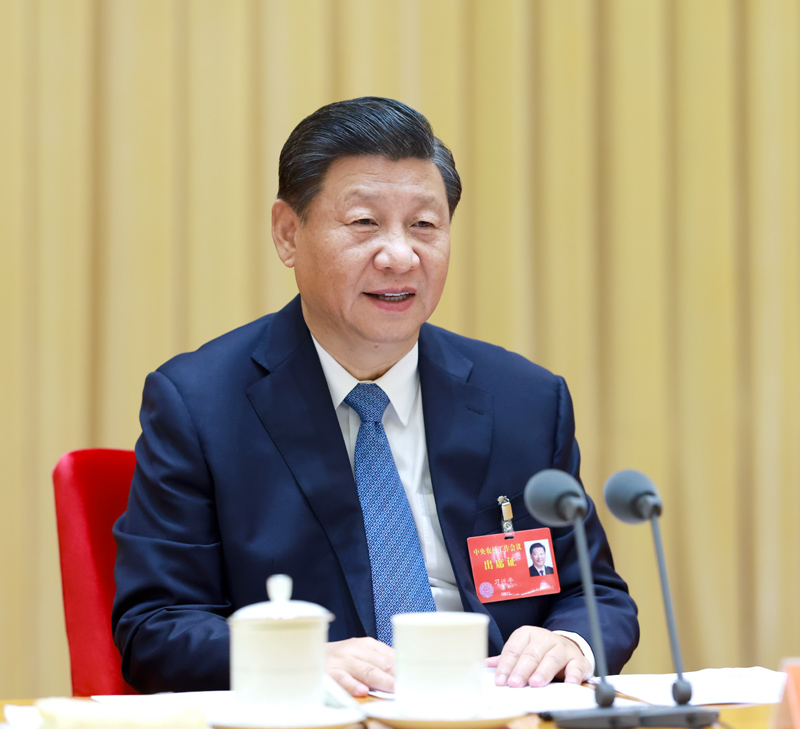 “要做好巩固拓展脱贫攻坚成果同乡村振兴有效衔接，工作不留空档，政策不留空白，决不能出现这边宣布脱贫，那边又出现规模性返贫”
2020年12月，习近平总书记在中央农村工作会议上的讲话
深入学习领会习近平总书记关于“三农”工作的重要论述，切实肩负起做好有效衔接工作的政治责任
二、实现巩固拓展脱贫成果同乡村振兴有效衔接是必须圆满完成的政治任务。
不仅关系到脱贫群众的安危冷暖。
而且关系到构建以国内大循环为主体，国内国际双循环相互促进的新发展格局。
关系到全面建设社会主义现代化国家和实现第二个百年奋斗目标全局。
深入学习领会习近平总书记关于“三农”工作的重要论述，切实肩负起做好有效衔接工作的政治责任
二、实现巩固拓展脱贫成果同乡村振兴有效衔接是必须圆满完成的政治任务。
清醒认识到巩固拓展脱贫攻坚成果是我们接续奋斗义不容辞的政治责任
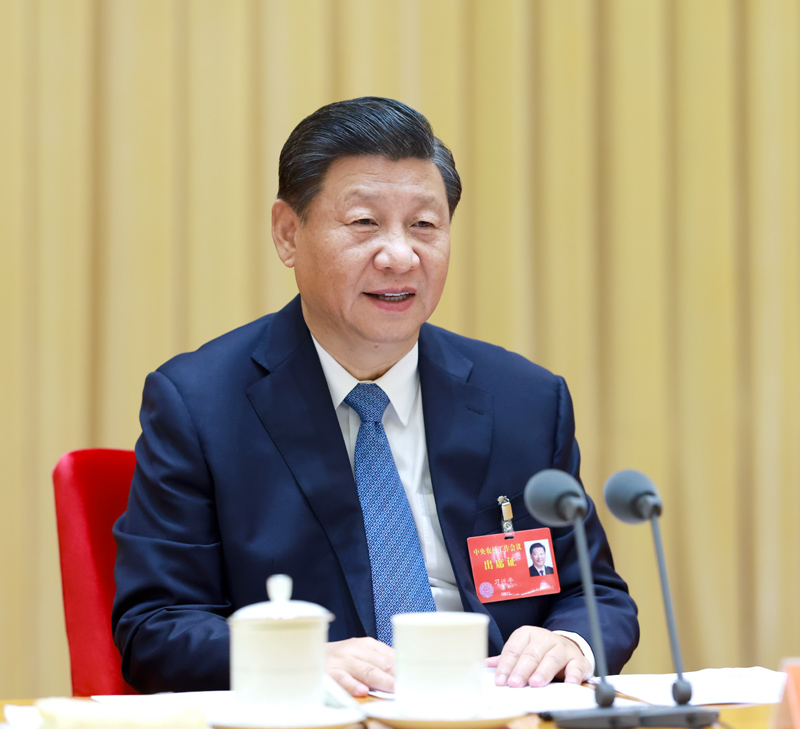 “相当一部分脱贫户基本生活有了保障，但收入水平仍然不高，脱贫基础还比较脆弱；一些边缘户本来就晃晃悠悠，稍遇到点风险变故马上就可能致贫；脱贫地区产业普遍搞起来了，但技术、资金、人才、市场等支撑还不强，有的地方甚至帮扶干部一撤，产业就可能垮掉。”
2020年12月，习近平总书记在中央农村工作会议上的讲话
深入学习领会习近平总书记关于“三农”工作的重要论述，切实肩负起做好有效衔接工作的政治责任
三、巩固拓展脱贫成果、防止返贫致贫，需要做好有效衔接。
深入学习领会习近平总书记关于“三农”工作的重要论述，切实肩负起做好有效衔接工作的政治责任
三、巩固拓展脱贫成果、防止返贫致贫，需要做好有效衔接。
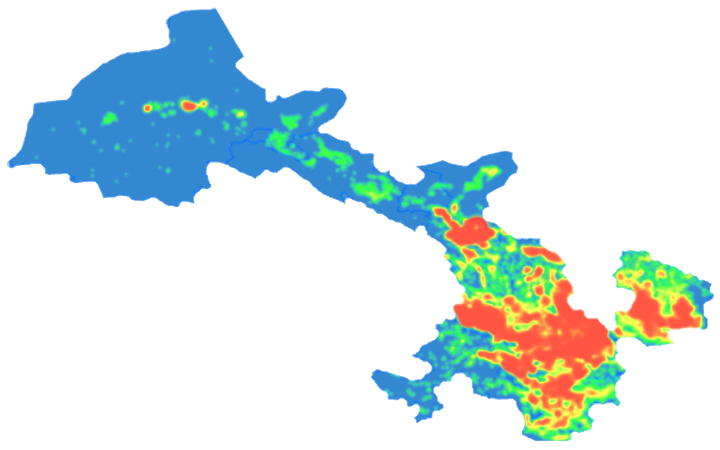 我省有75个脱贫县，占全省86个县（市、区）的87.2%；有7262个脱贫村，占全省行政村数量的45.2%；有136万户575万脱贫人口，涉及全省84个县（市、区），占全省农业户籍人口的三分之一，脱贫人口覆盖面全国最大。巩固“两不愁三保障”成果的任务全国最重。
甘肃省脱贫人口热力分布图
深入学习领会习近平总书记关于“三农”工作的重要论述，切实肩负起做好有效衔接工作的政治责任
三、巩固拓展脱贫成果、防止返贫致贫，需要做好有效衔接。
2020年全省脱贫人口人均收入与
全省、全国农村居民人均可支配收入对比
还有一部分农户住房安全、饮水安全实现程度较低，虽然目前安全，但是标准低，容易出现反弹；有些靠短期举措脱贫的、靠政策兜底的、刚过贫困线仍处于边缘的,一旦扶持措施没了或力度不够，很容易返贫。尤其是2020年全省脱贫人口人均纯收入平均水平8539元，分别占全省和全国农村居民人均可支配收入平均水平的82.6%、49.8%。
只占
82.6%
仅占
49.8%
全省脱贫人口收入构成    全省农村居民收入构成     全国农村居民收入构成
深入学习领会习近平总书记关于“三农”工作的重要论述，切实肩负起做好有效衔接工作的政治责任
三、巩固拓展脱贫成果、防止返贫致贫，需要做好有效衔接。
特别是脱贫家庭经营性收入仅占家庭收入的18.3%，分别比全省和全国农村居民同类占比低27、17个百分点，其中产业收入仅有1566元，分别只占同期全省和全国农村居民同类水平的1/3、1/4。部分群众转移性收入比重大，全省有10.4万户脱贫家庭转移性收入占家庭收入的比重超过70%，主要依靠农村最低社会保障和特困供养救助、生态补偿等政策性转移支付达到脱贫标准，一旦这些政策支持力度减弱或取消，就会出现较大返贫风险。
“要持续缩小城乡区域发展差距，让低收入人口和欠发达地区共享发展成果，在现代化进程中不掉队、赶上来。”
2021年2月，习近平总书记在全国脱贫攻坚总结表彰大会上的讲话
深入学习领会习近平总书记关于“三农”工作的重要论述，切实肩负起做好有效衔接工作的政治责任
四、缩小低收入人口同其他群体发展差距，需要做好有效衔接。
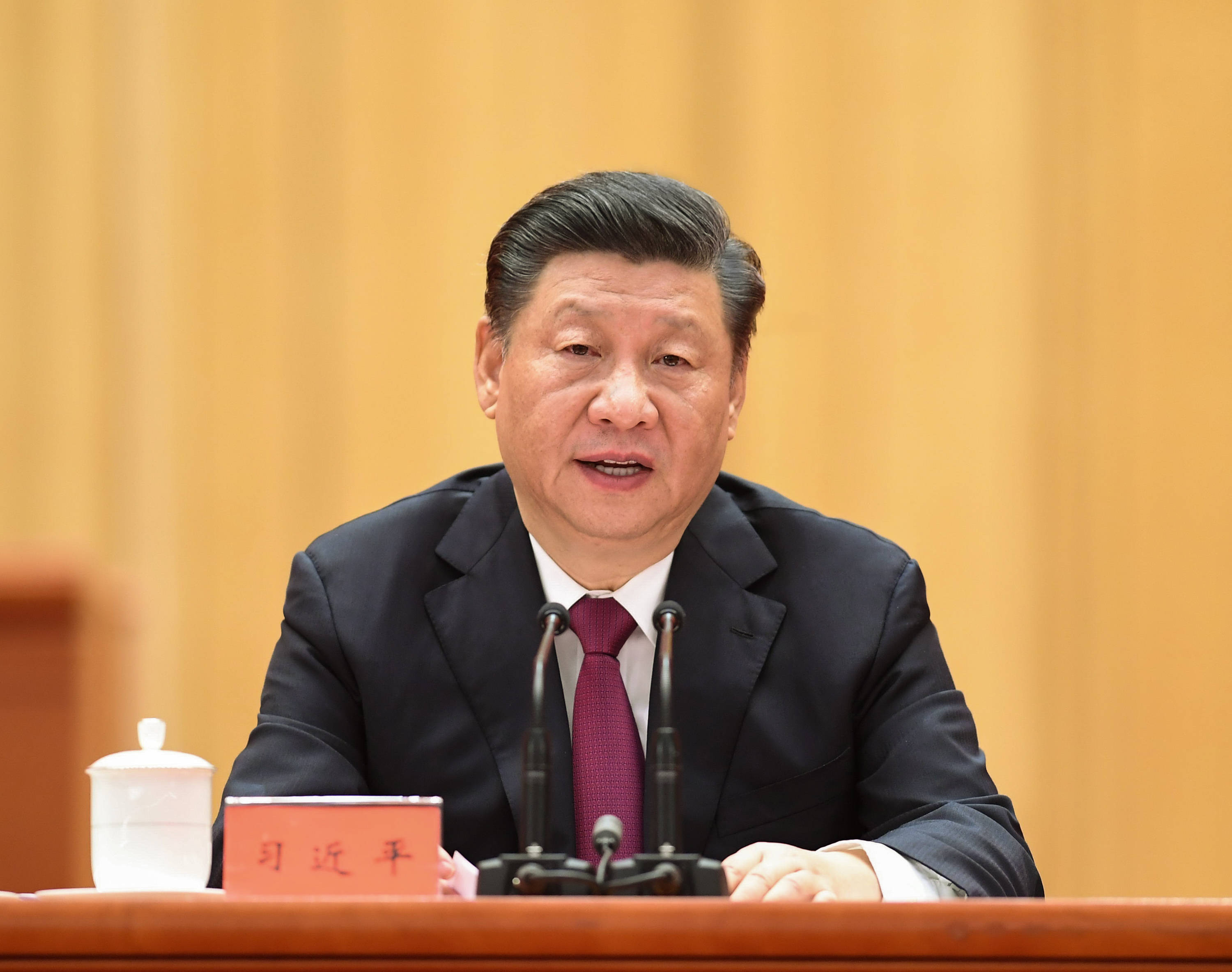 深入学习领会习近平总书记关于“三农”工作的重要论述，切实肩负起做好有效衔接工作的政治责任
四、缩小低收入人口同其他群体发展差距，需要做好有效衔接。
农村居民按收入五等份分组中，低收入组与高收入组人均收入比
国家统计局调查数据显示，我国农村居民按收入五等份分组中，低收入组与高收入组人均收入比由2000年的1:6.5扩大到2018年的1:9.3。农村低收人口增收困难，农村内部收入分配差距扩大，需要引起高度重视。
“打赢脱贫攻坚战，全面建成小康社会，为促进共同富裕创造了良好条件。我们正在向第二个百年奋斗目标迈进，适应我国社会主要矛盾的变化，更好满足人民日益增长的美好生活需要，必须把促进全体人民共同富裕作为为人民谋幸福的着力点，不断夯实党长期执政基础。”
“要着力解决发展不平衡不充分问题和人民群众急难愁盼问题，推动人的全面发展、全体人民共同富裕取得更为明显的实质性进展。”
2021年7月，习近平总书记在庆祝中国共产党成立100周年大会上的讲话
2021年8月，习近平总书记在中央财经委员会第十次会议上的讲话
深入学习领会习近平总书记关于“三农”工作的重要论述，切实肩负起做好有效衔接工作的政治责任
五、推动脱贫地区乡村振兴，在全面小康基础上走向共同富裕，需要做好有效衔接。
深入学习领会习近平总书记关于“三农”工作的重要论述，切实肩负起做好有效衔接工作的政治责任
五、推动脱贫地区乡村振兴，在全面小康基础上走向共同富裕，需要做好有效衔接。
脱贫攻坚只是消除现行标准下的绝对贫困和区域性整体贫困，一些脱贫地区和脱贫人口自我发展能力不够强，农业基础相对薄弱、农村发展相对滞后、农民收入相对较低的问题仍然较为突出。特别是一些原深度贫困地区发展水平滞后,交通、水利、生产设施相对落后,教育、医疗、科技、管理等人才匮乏,特色优势产业带动力弱、可持续性差,农民文化素质和自我发展能力偏低。
深入学习领会习近平总书记关于“三农”工作的重要论述，切实肩负起做好有效衔接工作的政治责任
五、推动脱贫地区乡村振兴，在全面小康基础上走向共同富裕，需要做好有效衔接。
同时,脱贫地区为打赢脱贫攻坚战,一个时期以来将资源要素集中投向贫困村、贫困户,重点用于解决“两不愁三保障”问题,在完成脱贫任务的同时,许多其他想办、该办的事顾不过来,其他群体、其他区域、其他事业需要均衡扶持和协调发展的问题越来越突出。这些地区发展滞后仍然是我省发展不平衡不充分的突出表现。需要推动脱贫地区在巩固拓展脱贫攻坚成果的基础上将工作重心转到实施乡村振兴战略上来,加快改善乡村整体面貌,在乡村振兴中赶上来不掉队。
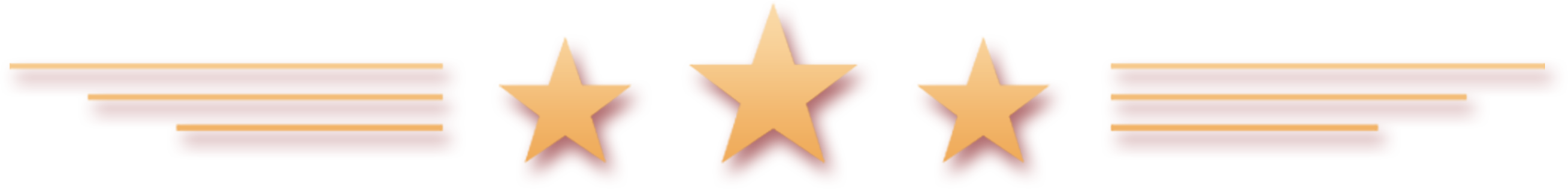 第二部分
准确把握巩固拓展脱贫攻坚成果同乡村振兴有效衔接的重点内容
一、巩固成果
二、深化拓展
三、“两大战略”有效衔接
1.坚持“四个不摘”
2.健全落实防止返贫监测帮扶机制
3.持续巩固“3+1”脱贫成果
4.健全落实农村低收入人口常态化帮扶机制
5.强化易地搬迁后续扶持
1.拓展提升脱贫人口收入水平
2.拓展提升脱贫地区生产生活条件
3.拓展提升乡村治理效能
1.强化政策衔接
2.强化力量衔接
3.强化机制衔接
准确把握巩固拓展脱贫攻坚成果同乡村振兴有效衔接的重点内容
准确把握巩固拓展脱贫攻坚成果同乡村振兴有效衔接的重点内容
一、关于巩固成果
对照中央“对脱贫县、脱贫村、脱贫人口扶上马送一程，确保脱贫群众不返贫”的要求。
把中央设定的五年过渡期作为守底线、补短板、强弱项的重要机遇期。
认真贯彻落实中央关于巩固拓展脱贫攻坚成果同乡村振兴有效衔接的一系列决策部署。
坚决守住巩固成果、防止规模性返贫这一底线任务。
准确把握巩固拓展脱贫攻坚成果同乡村振兴有效衔接的重点内容——关于巩固成果
1.坚持“四个不摘”
中央明确，过渡期内保持主要帮扶政策稳定性连续性，并分类优化调整，合理把握调整节奏、力度和时限。逐步实现由集中资源支持脱贫攻坚向全面推进乡村振兴平稳过渡，推动脱贫攻坚向乡村振兴历史性转变。
省委农村工作领导小组办公室（省实施乡村振兴战略领导小组办公室）从坚持摘帽不摘责任，防止松劲懈怠；摘帽不摘政策，防止急刹车；摘帽不摘帮扶，防止一撤了之；摘帽不摘监管，防止贫困反弹等四个方面作出部署要求。
强化党政一把手负总责的责任制，把“摘帽不摘责”当成干部工作的“标配”。县级党委和政府主要负责人是第一责任人，强化责任意识与主体意识，认真落实每一个项目、每一项措施，全力做好有效衔接工作。
摘帽不摘责任
贫困户脱贫后，在一定时期内仍可继续享受现有扶持政策。兜底救助类政策继续保持稳定。落实好教育、医疗、住房、饮水等民生保障普惠性政策，并根据脱贫人口实际困难给予适度倾斜。优化产业就业等发展类政策。脱贫攻坚期间给予贫困地区的强化财政保障能力政策，要维持一段时间，并与全面推进乡村振兴加强衔接。
摘帽不摘政策
充实一线有效衔接的工作队伍，发挥驻村第一书记和驻村工作队作用，在实战中培养锻炼干部，打造一支能征善战的干部队伍。
摘帽不摘帮扶
贫困县摘帽退出后，要加大致贫返贫风险防控力度，健全筛查预警制度和应对预案，及时发现、及早帮扶、及早消除返贫风险。
摘帽不摘监管
准确把握巩固拓展脱贫攻坚成果同乡村振兴有效衔接的重点内容——关于巩固成果
1.坚持“四个不摘”
监测
帮扶
清零
监测对象：所有农村人口。
健全四项机制：快速发现和响应、评估核查、精准帮扶、风险消除。
方法：农户主动申报、乡村干部排查、部门筛查预警、数据分析比对、社会监督发现等。
保持帮扶政策总体稳定。
帮助制定“一户一策”帮扶计划。
有针对性地落实产业、就业、综合保障、扶智扶志等措施，防范和消除潜在返贫致贫风险。
及时组织乡村对帮扶效果开展评估。
综合分析返贫致贫风险稳定消除情况。
解除预警并标注风险消除。
准确把握巩固拓展脱贫攻坚成果同乡村振兴有效衔接的重点内容——关于巩固成果
2.健全落实防止返贫监测帮扶机制
教育方面
医疗方面
住房方面
饮水方面
上半年投入资金力度不减达到31.43亿元，加强“两类”学校（小规模学校和寄宿制学校）建设，持续改善提升脱贫地区办学条件。
完善县乡村三级医疗卫生服务体系，县乡村三级医疗机构和合格医生全部持续稳定达标。
支持符合条件的对象实施危房改造和农房抗震改造，继续做好新增危房动态监测和改造，发现一户、监测一户、动态清零一户。
重点是提升供水保障水平，防止饮水安全出现反弹，将100处水源保障工程建设作为2021年省政府10件为民办实事之一，已全部开工。
准确把握巩固拓展脱贫攻坚成果同乡村振兴有效衔接的重点内容——关于巩固成果
3.持续巩固“3+1”脱贫成果
准确把握巩固拓展脱贫攻坚成果同乡村振兴有效衔接的重点内容——关于巩固成果
4.健全落实农村低收入人口常态化帮扶机制
农村低收入人口主要包括五大类：低保对象、特困人员、低保边缘等易返贫致贫人口、支出型人口（因病因灾因意外事故等刚性支出较大或收入大幅缩减导致基本生活出现严重困难人口）、其他低收入人口（登记失业人员、已登记办证残疾人、新入学大学生、当年患重特大疾病和慢性病医疗费用支出较大等特殊困难家庭或者人员）。以现有社会保障体系为基础，通过个人申请、主动发现、监测预警，充分利用民政、乡村振兴（原扶贫办）、教育、人社、住建、医保、残联等部门现有数据平台，加强数据比对和信息共享，健全多部门联动的风险预警、研判和处置机制，实现对农村低收入人口风险点的早发现、早帮扶、早消除，并对所有符合条件的人员落实相应的救助政策。
准确把握巩固拓展脱贫攻坚成果同乡村振兴有效衔接的重点内容——关于巩固成果
5.强化易地搬迁后续扶持
十三五”时期，我省共实施易地扶贫搬迁建档立卡贫困人口11.4万户49.9万人，涉及12个市州、70个县区，建成集中安置点1724个。聚焦原集中连片特困地区、原深度贫困地区、乡村振兴重点帮扶县的大中型安置点，从产业带动、基本公共服务、培训就业、文化服务、社区治理、基层党建、社会治安等多方面综合施策，让搬迁群众深度融入、安居乐业。
准确把握巩固拓展脱贫攻坚成果同乡村振兴有效衔接的重点内容
二、关于深化拓展
重点是按照“产业兴旺、生态宜居、乡风文明、治理有效、生活富裕”的总要求，持续夯实脱贫群众收入基础，改善脱贫地区群众生产生活条件，改善和加强乡村治理效能。
着力发展壮大特色产业
多渠道促进脱贫人口稳定就业
创新发展新业态新产业
对外出务工、集中劳务输转、就业岗位开发、帮扶车间等进行支持，继续支持农民群众务工就业
发展产业是促农稳定增收的根本之策
实施现代丝路寒旱农业优势特色产业三年倍增行动
光伏扶贫和乡村旅游
准确把握巩固拓展脱贫攻坚成果同乡村振兴有效衔接的重点内容——关于深化拓展
1.拓展提升脱贫人口收入水平
第一产业增加值达到
1198.1亿元
增长5.4%
农村居民人均可支配收入10344元
增长7.4%
准确把握巩固拓展脱贫攻坚成果同乡村振兴有效衔接的重点内容——关于深化拓展
1.拓展提升脱贫人口收入水平——着力发展壮大特色产业
高原夏菜面积和产量均居全国首位，马铃薯、中药材、苹果面积产量位居全国第二，牛存栏和出栏分别居全国第9位和第11位，羊存栏和出栏分别居全国第3位和第7位。
高原夏菜
面积和产量
马铃薯、中药材、苹果面积产量
1
羊存栏量
2
3
扶持对象上
扶持方式上
扶持政策上
重点支持现代农业产业园创建、良种繁育体系建设、绿色标准化种养基地建设、冷链物流体系建设、农产品加工销售及市场建设、品牌培育等。
加大资金统筹整合力度，年度到县衔接推进乡村振兴补助资金、涉农整合资金的50%以上用于特色产业发展，力争用3年左右时间实现质量提升、规模扩大、效益倍增。
由原来的精准到户扶持向扶持合作社、龙头企业带动农户转变，由分户分散种养向生产加工销售及全产业链转变，加快形成新型经营主体与农户产业链上优势互补、分工合作的格局，将农户有效嵌入产业链，让农民分享更多产业增值收益。
准确把握巩固拓展脱贫攻坚成果同乡村振兴有效衔接的重点内容——关于深化拓展
1.拓展提升脱贫人口收入水平——着力发展壮大特色产业
准确把握巩固拓展脱贫攻坚成果同乡村振兴有效衔接的重点内容——关于深化拓展
1.拓展提升脱贫人口收入水平——多渠道促进脱贫人口稳定就业
习近平总书记多次指出，“一人就业，全家脱贫，增加就业是最直接最有效的脱贫方式，长期坚持还可以有效解决贫困代际传递问题。”据统计，已脱贫人口中，超过7成靠务工实现收入达标，劳务收入已成为农村群众收入的主要来源。
准确把握巩固拓展脱贫攻坚成果同乡村振兴有效衔接的重点内容——关于深化拓展
1.拓展提升脱贫人口收入水平——多渠道促进脱贫人口稳定就业
要完善培训就业一体化机制，组织开展“春风行动”“就业援助月”等专项活动，加大城乡富余劳动力有组织劳务输出力度；要积极搭建就业平台，全面开展就业服务，落实各项奖补政策，确保脱贫户中有输转意愿的劳动力实现应转尽转、稳定就业；要加快发展劳动密集型产业和创新创业，扩大以工代赈项目实施范围，保持乡村公益岗位规模，调整优化乡村公益性岗位类别和职责，多渠道促进返乡在乡脱贫劳动力就业。总体来说，今年务工就业比去年有明显提升。总体来说，今年务工就业比去年有明显提升。当前，要针对疫情反复的形势，使用有效衔接资金，对外出务工、集中劳务输转、就业岗位开发、帮扶车间等进行支持，继续支持农民群众务工就业。
准确把握巩固拓展脱贫攻坚成果同乡村振兴有效衔接的重点内容——关于深化拓展
1.拓展提升脱贫人口收入水平——创新发展新业态新产业
光伏扶贫
我省作为全国光伏扶贫项目试点省份之一，全力抢抓政策机遇，积极组织推进实施，截止2021年6月底，光伏扶贫项目全部建成并网发电，项目覆盖13个市州49个县区，共建成并网光伏扶贫电站127.6万千瓦，在43个县区建设的村级光伏扶贫电站已确权到2893个行政村。有110.6万千瓦电站规模纳入国家财政补贴目录。今年60%的收益资金用于设置公益岗位、小型公益事业建设劳务支出、奖励补助等，其余资金用于村集体经济发展。全省村级光伏扶贫电站收益资金累计14.09亿元，拨付到村12.29亿元，帮助5.5万个贫困家庭人员实现就近就业增收。
准确把握巩固拓展脱贫攻坚成果同乡村振兴有效衔接的重点内容——关于深化拓展
1.拓展提升脱贫人口收入水平——创新发展新业态新产业
乡村旅游
自2018年以来，全省统筹整合14.8亿元优先发展乡村旅游，已建成32个全国乡村旅游重点村、310个省级乡村旅游示范村，推出60条乡村旅游精品线路，共计带动59.2万贫困群众实现脱贫。要进一步推进乡村特色旅游村镇、农家乐、精品民宿等品牌创建工程，创建一批全国乡村旅游重点村镇，培育一批全国乡村旅游示范区，持续开展“品甘味·游甘肃”活动，拓宽文化旅游产品和土特产品销售渠道。
集中支持乡村振兴重点帮扶县
开展乡村建设示范行动
1.守底线
2.补短板
3.夯基础
4.强保障
做好规划编制
突出示范引领
准确把握巩固拓展脱贫攻坚成果同乡村振兴有效衔接的重点内容——关于深化拓展
2.拓展提升脱贫地区生产生活条件
准确把握巩固拓展脱贫攻坚成果同乡村振兴有效衔接的重点内容——关于深化拓展
2.拓展提升脱贫地区生产生活条件——集中支持乡村振兴重点帮扶县
7月13日，农业农村部等12部委正式印发《关于支持国家乡村振兴重点帮扶县的实施意见》，明确要用乡村振兴统揽重点帮扶县各项支持工作，用乡村振兴的办法巩固拓展脱贫攻坚成果。在前期自下而上、综合研判的基础上，经中央农村工作领导小组批准同意，确定了23个国家乡村振兴重点帮扶县，省委、省政府研究确定了16个省级乡村振兴重点帮扶县，并印发重点帮扶县名单。开展调查研究，配套制定我省《实施方案》，现已印发。
1.守底线
2.补短板
3.夯基础
4.强保障
过渡期内，坚持全面分类推进，“抓两头、带中间”，23个国家重点帮扶县，均属原深度贫困县，着眼于赶上来、不掉队，全面消除规模性返贫风险，跟上全省乡村振兴步伐；16个省级重点帮扶县在全面消除规模性返贫风险基础上，在有效衔接中走在前、作示范，带动其它脱贫县整体提升。
采取系统化的支持政策，帮助重点帮扶县巩固“三保障”和饮水安全成果、强化易地扶贫搬迁后续扶持、加强产业就业帮扶、加强公共服务保障、加大残疾人保障服务、强化社会救助兜底保障。
加强和改善重点帮扶县以路水网为重点的基础设施条件，支持基础教育设施、县级疾控中心和县级医院提标扩能、文化旅游领域等项目建设。加快实施乡村电气化工程，开展分布式光伏整乡（镇）推进试点和“光热储能+”项目示范，完善区域路网布局，加大生态帮扶支持力度，因地制宜推进厕所革命、垃圾、污水处理等农村人居环境整治，巩固交通脱贫“两通”成果，加大人口规模较大自然村（组）通硬化路建设力度。
在财政资金投入、金融支持、土地政策、干部人才支持、社会帮扶和省内机关定点帮扶等方面给予集中支持。加强监测评估，推进从解决“两不愁三保障”转向推动乡村全面振兴、从突出到人到户转向推动区域发展、从以政府投入为主转向政府市场有机结合。今年，对39个重点帮扶县在资金安排上切块倾斜支持28亿元，每县在按因素分配资金后，对23个国家重点帮扶县再分别增加8000万元，对16个省级重点帮扶县再分别增加6000万元
准确把握巩固拓展脱贫攻坚成果同乡村振兴有效衔接的重点内容——关于深化拓展
2.拓展提升脱贫地区生产生活条件——集中支持乡村振兴重点帮扶县
准确把握巩固拓展脱贫攻坚成果同乡村振兴有效衔接的重点内容——关于深化拓展
2.拓展提升脱贫地区生产生活条件——开展乡村建设示范行动
习近平总书记强调，城镇化要发展，农业现代化和新农村建设也要发展，同步发展才能相得益彰。今年4月份，习近平总书记在广西视察时指出，将来乡村振兴还是很有前途的，大家不用背井离乡，而是回归乡村。
准确把握巩固拓展脱贫攻坚成果同乡村振兴有效衔接的重点内容——关于深化拓展
2.拓展提升脱贫地区生产生活条件——开展乡村建设示范行动
农村现代化的目标就是到2035年农村居民的生活品质与当地城镇居民大体相当。开展乡村建设，首先要做好规划编制，要以县为单位编制乡村布局调整总体规划和“多规合一”的实用性村庄详细规划。编制时要充分考虑人口增长及城镇化发展趋势带来的村庄格局演变分化，按照集聚提升类、特色保护类、城郊整合类、搬迁撤并类等村庄分类，合理编制村庄规划。建立规划“留白”机制，对于看不准的村庄，留出足够的观察和论证时间。省上实施意见已经明确了“9月底完成500个省级示范村规划编制，12月底完成5个省级示范市（州）、10个示范县（市、区）和50个示范乡（镇）规划编制”的目标。
准确把握巩固拓展脱贫攻坚成果同乡村振兴有效衔接的重点内容——关于深化拓展
2.拓展提升脱贫地区生产生活条件——开展乡村建设示范行动
其次要突出示范引领。从今年起启动全省乡村建设示范行动“5155”工程，用5年时间打造出5个乡村建设示范市（州），用3年时间打造10个示范县（市），用2年时间打造50个示范乡（镇），年内要完成500个示范村的建设任务，具体建设内容《乡村建设实施方案》作了明确要求，包括3大部分14项，各地要认真贯彻落实。在开展省级乡村建设示范创建的同时，鼓励市县同步开展示范创建，力争全省有走在前列的市、每市有走在前列的县，每县有走在前列的乡，每乡有走在前列的村，为全省全面实施乡村建设探索途径、总结经验、闯出路子。
全面整治提升农村人居环境
加强和改进乡村治理
1.厕所革命
2.垃圾革命
1.开展农村留守老人妇女儿童和特困群众关爱服务行动
2.开展乡村振兴“岗位大练兵、业务大比武”活动
准确把握巩固拓展脱贫攻坚成果同乡村振兴有效衔接的重点内容——关于深化拓展
3.拓展提升乡村治理效能
“十四五”时期要继续把农村厕所革命作为乡村振兴的一项重要工作，发挥农民主体作用，注重因地制宜、科学引导，坚持数量服从质量、进度服从实效，求好不求快，坚决反对劳民伤财、搞形式摆样子，扎扎实实向前推进。各级党委和政府及有关部门要各负其责、齐抓共管，一年接着一年干，真正把这件好事办好、实事办实。
2021年7月23日，习近平总书记再次对厕所革命作出重要批示
准确把握巩固拓展脱贫攻坚成果同乡村振兴有效衔接的重点内容——关于深化拓展
3.拓展提升乡村治理效能——全面整治提升农村人居环境
厕所革命
准确把握巩固拓展脱贫攻坚成果同乡村振兴有效衔接的重点内容——关于深化拓展
3.拓展提升乡村治理效能——全面整治提升农村人居环境
厕所革命
截至去年底，我省农村卫生户用厕所普及率33.2%，全省97.8%的行政村建成卫生公厕，基本实现有需求有条件的行政村卫生公厕全覆盖。今年计划改造农村卫生户厕50万座，目前改建新建农村户厕任务已过半。对因施工不到位、产品质量不过关等导致的问题厕所，年内要完成整改。我省厕所革命总体上来说做的比较好，今年8月23日，全国农村厕所革命现场会在湖南衡阳召开，我省孙雪涛副省长在会上作了交流发言。
准确把握巩固拓展脱贫攻坚成果同乡村振兴有效衔接的重点内容——关于深化拓展
3.拓展提升乡村治理效能——全面整治提升农村人居环境
垃圾革命
省委农办、省农业农村厅、省发改委等部门制定了甘肃省农村“垃圾革命”行动方案，提出今年全省乡镇生活垃圾收集转运处理设施实现70%覆盖，60%以上的村庄生活垃圾得到有效治理。各县区要制定本地区农村垃圾简易分类、统一收集、集中处理的长效管理制度，明确收运和处理设施管理维护的责任主体，建立设施设备定期维护检查制度，确保农村生活垃圾治理各项工作有章可遵、有据可依。各地建立了稳定的村庄保洁队伍，要注意发挥村集体在村庄日常保洁维护工作中的主体作用，引导通过完善村规民约，划分农户卫生责任区，与农户签订责任书，规范和约束村民卫生行为。
准确把握巩固拓展脱贫攻坚成果同乡村振兴有效衔接的重点内容——关于深化拓展
3.拓展提升乡村治理效能——开展农村留守老人妇女儿童和特困群众关爱服务行动
以村党支部为主体，充分发挥农村基层党组织领导作用，动员组织身边的组织和个人，为身边困难的人做身边的事，温暖身边人的心，凝聚身边人的神，提升农民群众的获得感、幸福感、安全感。通过以村党支部为主体开展关爱服务行动，我们至少要实现两个目标。一是农村“一老一小一困”面临的突出困难和问题得到有效解决，提高他们的生活质量和教育质量。二是确保党群干群关系进一步密切，乡村治理能力进一步提升，党在农村的执政基础进一步巩固。
准确把握巩固拓展脱贫攻坚成果同乡村振兴有效衔接的重点内容——关于深化拓展
3.拓展提升乡村治理效能——开展农村留守老人妇女儿童和特困群众关爱服务行动
坚持五个原则：
一要为村支部赋能
二要从小事做起
三要用心用情去做
四要鼓励基层首创
五要坚持试点先行
为村支部赋能
从小事做起
用心用情去做
鼓励基层首创
坚持试点先行
县乡党委政府要加强对村级党组织开展关爱服务行动的指导和帮助，在政策完善、项目安排、资金使用等方面提供倾斜支持，为村级党组织提供更多更有效的直接服务群众的资源和力量，将农村公共服务资源更多以村支部为主渠道落实，支持发展壮大村集体经济，让村支部有更多的渠道和手段直接为农民群众服务。
具体服务项目要统筹考虑需要和可能，根据农民群众意愿和村级党组织能力，从小事做起、从群众身边事做起、从能做的事做起。比如，为留守老人打扫卫生、洗衣理发、做饭送饭、送医送药等，为留守儿童送教上门、辅导作业等，由小到大、由少到多，逐步拓展和提升。
关爱服务行动需要做的事情都很细很具体，不需要用多大力气，关键是要用心用情、耐心周到、细致入微，把一件件具体的小事做细致、做到位，做到农民群众的心坎上去。不要当完成任务、做表面文章，更不要抱着居高临下、怜悯施舍的态度，一定要用真心真情去温暖、感动农民群众。
全省农村实际和基层情况千差万别，开展关爱服务行动不能“一刀切”，要把自主权更多留给乡村，鼓励他们结合实际创造性地开展工作。省上的《通知》总体上比较原则，没有过多过细的规定，就是要给基层留足空间，不要把手脚捆住了。
在全省全面铺开条件还不成熟，要先搞试点，再逐步推开。乡村建设行动示范县要率先推进、走在前列，从基础条件和工作情况较好的乡镇和村先做起来，在试点中取得经验、形成方案，带动和示范更多乡镇和村积极行动起来。
准确把握巩固拓展脱贫攻坚成果同乡村振兴有效衔接的重点内容——关于深化拓展
3.拓展提升乡村治理效能——开展农村留守老人妇女儿童和特困群众关爱服务行动
准确把握巩固拓展脱贫攻坚成果同乡村振兴有效衔接的重点内容——关于深化拓展
3.拓展提升乡村治理效能——开展乡村振兴“岗位大练兵、业务大比武”活动
村内练: 主要通过村支部书记、村委会主任和第一书
　　　　记带头在村内练
乡内比: 村与村之间在乡内比
县内赛: 乡镇党委书记、乡镇长在县内赛
“两大战略”有效衔接
1.强化政策衔接
2.强化力量衔接
3.强化机制衔接
准确把握巩固拓展脱贫攻坚成果同乡村振兴有效衔接的重点内容
三、关于“两大战略”有效衔接
衔接，就是适应“三农”工作重心的历史性转移，做好巩固成果和乡村振兴“两大战略”的有效衔接。
准确把握巩固拓展脱贫攻坚成果同乡村振兴有效衔接的重点内容——关于“两大战略”有效衔接
1.强化政策衔接
重点是落实中央和省委省政府关于实现巩固拓展脱贫攻坚成果同乡村振兴有效衔接的一系列政策文件。今年以来，我们落实“四个不摘”要求，在过渡期内保持主要帮扶政策总体稳定的基础上，及早研究起草了有效衔接工作实施意见、2021年度工作要点、支持乡村振兴重点帮扶县的实施方案等一系列政策性文件，明确了有效衔接的任务书、时间表、施工图。跟踪掌握梳理国家部委出台的29项衔接政策，协调督促省直相关部门对应细化完善配套政策27项，涉及教育、医疗、住房、饮水、产业、就业、易地搬迁后续扶持等多个方面，创新出台政策38项，主要包括组织领导、党建引领、乡村建设、产业开发、社会保障、基本医保、金融信贷、东西协作和中央单位定点帮扶、专项监督等，涵盖了巩固拓展脱贫攻坚成果和推进乡村振兴的各个方面，按照政策“进退去留”，持续落实好教育、医疗、住房、饮水等“3+1”民生保障普惠性政策。
准确把握巩固拓展脱贫攻坚成果同乡村振兴有效衔接的重点内容——关于“两大战略”有效衔接
1.强化政策衔接——财政投入方面
今年，中央财政下达我省 2021年衔接补助资金117.09亿元，省级预算安排衔接补助资金72亿元，市县落实地方衔接补助资金预算43亿元，资金规模保持总体稳定，重点要做好资金项目绩效管理，加快项目支出进度，确保资金用在刀刃上，发挥最大效益（目前入库项目2.5万个、总金额757.83亿元，开工实施7144个，开工率93.7%，在全国28个省市自治区中排第5名）。同时要加强1614.9亿元扶贫项目资产的管理和监督，确保在有效衔接中持续发挥效益。
准确把握巩固拓展脱贫攻坚成果同乡村振兴有效衔接的重点内容——关于“两大战略”有效衔接
1.强化政策衔接——金融信贷方面
加强与金融机构的衔接合作，与工商银行、甘肃银行、兰州银行等金融机构签订了金融服务乡村振兴战略合作协议，拟在“十四五”期间投放500亿元贷款。
准确把握巩固拓展脱贫攻坚成果同乡村振兴有效衔接的重点内容——关于“两大战略”有效衔接
1.强化政策衔接——小额信贷方面
日前，银保监会、财政部、中国人民银行、国家乡村振兴局联合印发《关于深入扎实做好过渡期脱贫人口小额信贷工作的通知》，明确要求对符合贷款条件的脱贫群众“应贷尽贷”，重点支持对象是建档立卡脱贫人口，以户为单位发放贷款，边缘易致贫户可参照执行，这既是巩固脱贫攻坚成果，防止返贫的重要举措之一，也是对金融帮扶工作扩面提质的要求。全省已累计发放贷款146.63万户658.37亿元，今后重点要严格落实小额信贷各项政策，认真做好贷前调查、贷中审查、贷后管理，及时准确掌握贷款资金流向，持续做好逾期风险管控，构建可持续发展的良性机制，有效防范化解潜在风险隐患。
准确把握巩固拓展脱贫攻坚成果同乡村振兴有效衔接的重点内容——关于“两大战略”有效衔接
2.强化力量衔接
重点是落实中央和省委省政府关于实现巩固拓展脱贫攻坚成果同乡村振兴有效衔接的一系列政策文件。今年以来，我们落实“四个不摘”要求，在过渡期内保持主要帮扶政策总体稳定的基础上，及早研究起草了有效衔接工作实施意见、2021年度工作要点、支持乡村振兴重点帮扶县的实施方案等一系列政策性文件，明确了有效衔接的任务书、时间表、施工图。跟踪掌握梳理国家部委出台的29项衔接政策，协调督促省直相关部门对应细化完善配套政策27项，涉及教育、医疗、住房、饮水、产业、就业、易地搬迁后续扶持等多个方面，创新出台政策38项，主要包括组织领导、党建引领、乡村建设、产业开发、社会保障、基本医保、金融信贷、东西协作和中央单位定点帮扶、专项监督等，涵盖了巩固拓展脱贫攻坚成果和推进乡村振兴的各个方面，按照政策“进退去留”，持续落实好教育、医疗、住房、饮水等“3+1”民生保障普惠性政策。
准确把握巩固拓展脱贫攻坚成果同乡村振兴有效衔接的重点内容——关于“两大战略”有效衔接
2.强化力量衔接
对外用好“三支力量”
	东西部协作
	中央单位定点帮扶
	千企帮千村”“万企兴万村”社会力量帮扶
对内用好“三支力量”
	驻村干部
	第一书记
	包村干部
准确把握巩固拓展脱贫攻坚成果同乡村振兴有效衔接的重点内容——关于“两大战略”有效衔接
3.强化机制衔接
主要是聚焦机制、工作、力量和责任等关键环节，着力建立健全上下贯通、精准施策、一抓到底的有效衔接工作体系，把脱贫攻坚中形成的纵向到底、横向到边的脱贫责任体系，政策完备、措施精准的脱贫工作体系，四梁八柱、稳定增收的带贫益贫体系，力度空前、绩效良好的资金保障体系，东西扶贫协作、社会广泛参与的脱贫帮扶体系，奖优罚劣、激励担当的考核评价体系，全面从严、坚强有力的组织保障体系等行之有效的制度机制有效衔接、有机转换到乡村振兴上来。继续执行“月通报、季分析、半年小结、年终总结”定期调度工作机制，筹备召开了5次领导小组会议、5次调度会议，一个时期明确一个主题，一个阶段突出一个重点，确保工作有力有序推进。
准确把握巩固拓展脱贫攻坚成果同乡村振兴有效衔接的重点内容——关于“两大战略”有效衔接
3.强化机制衔接
坚持问题导向，采取督查和暗访相结合的方式，从省委农村工作领导小组相关专责工作组抽调人员，组建7个督查组和3个暗访组，对13个市州和兰州新区有效衔接工作情况进行两轮督查暗访，倒逼责任、政策和工作落实。8月31日，孙伟副书记、孙雪涛副省长主持召开有效衔接专题调度会议，会上要求组建成立督查暗访组，常态化开展暗访督查检查，不发通知、不打招呼、不听汇报、不用陪同接待、直奔基层、直插现场“四不两直”发现问题，及时反馈，督促整改。
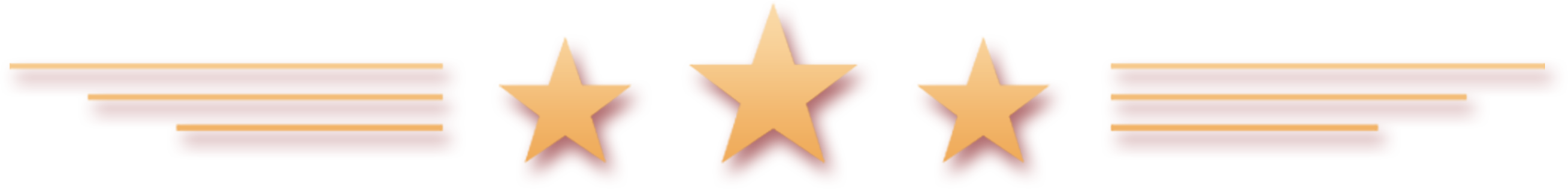 第三部分
关于国家后评估和巩固成果考核工作
今年5月，国家乡村振兴局在我省西和县、湖北秭归县、广西乐业县、云南兰坪县开展了巩固脱贫成果后评估试点工作。7月底召开了全国2021年考核评估工作会议，介绍了后评估试点情况。
责任落实
1
3
工作落实
2
政策落实
4
巩固成效
关于国家后评估和巩固成果考核工作
根据国家《巩固脱贫成果后评估办法》和省上有效衔接考核工作要求，我们对评估的主要内容、关注重点进行了梳理，主要包括责任落实、政策落实、工作落实、巩固成效四部分。
主要关注各级党委政府或领导小组层面是否把巩固拓展脱贫成果的责任，特别是巩固拓展的重点工作亲自抓在手中，是否定期研究、安排部署有效衔接工作。
1.主体责任落实情况
主要关注被评估地区是否结合实际制定出台有效衔接相关政策措施，构建长效工作机制情况。
2.工作机制建立情况
主要关注驻村第一书记和工作队轮换进展、帮扶力量的调配情况和新轮换驻村帮扶干部对村情的了解及工作开展情况。
3.驻村帮扶责任落实情况
关于国家后评估和巩固成果考核工作
一、责任落实
主要是结合过渡期第一年，重心转移、机制转换、机构转型、基层换届、驻村轮换等多期叠加的特点，主要关注党委政府主体责任、行业部门责任、帮扶责任、监管责任等持续压紧压实情况，重点关注衔接过渡过程中，是否出现责任没有完全压实的苗头倾向问题。
关于国家后评估和巩固成果考核工作
一、责任落实方面存在的风险点
1.在重心转移、机制转换过程中，县委、县政府抓巩固拓展的主体责任没有完全压实，主要表现在部分县农村工作领导小组（扶贫领导小组）层面没有形成牵头抓防贫监测帮扶工作机制，一定程度上将这一防贫关键性制度措施，弱化为乡村振兴部门一家的工作。
2.有的地方还没有将驻村帮扶工作完全转到巩固拓展脱贫成果的新要求上来，仍按照脱贫攻坚期的做法，重点向脱贫村派驻帮扶人员，大中型搬迁安置点帮扶力量相对薄弱。
3.对中央和省市各类巡视、考核、督查反馈问题，虽然按照整改方案和整改要求落实整改措施，面上整改已经完成，但可能还存在个别点上整改不到位、不彻底的风险。
4.个别驻村干部政策和村情不够熟悉、个别“两类户”未落实帮扶责任人的问题（有的新到岗队员对相关政策和村情还不够熟悉。某脱贫不稳定户截至督查时未确定帮扶责任人）。
关于国家后评估和巩固成果考核工作
二、政策落实
主要是过渡期主要政策保持总体稳定情况及政策调整的时效和有效衔接情况。重点关注：政策调整中的急刹车、断崖式调整，特别是是否对政策调整变化的风险压力进行事先分析评估、事后监测应对情况。
1.义务教育方面，主要关注巩固控辍保学成果、落实教育帮扶政策、义务教育薄弱环节改善与能力提升、推进教育资源均等化等情况，重点关注受文化宗教、观念习俗等因素影响个别新出现辍学和复学再次辍学的风险。
2.基本医疗方面。医疗方面，主要关注脱贫村卫生室运行及乡村两级医疗服务质量提升情况，慢性病签约医生服务质量和群众的满意度情况，乡村卫生室是否存在过期药品情况等。医保方面，主要关注城乡居民基本医疗保险参保资助政策调整后对脱贫户等重点人群参保率的影响及动员参保情况，住院报销政策调整后对监测户和其他脱贫户住院治疗的影响，大病医疗保障政策调整后，重病大病患者自筹负担过重，导致支出骤增对脱贫户基本生活的影响等。
关于国家后评估和巩固成果考核工作
二、政策落实
主要是过渡期主要政策保持总体稳定情况及政策调整的时效和有效衔接情况。重点关注：政策调整中的急刹车、断崖式调整，特别是是否对政策调整变化的风险压力进行事先分析评估、事后监测应对情况。
1.义务教育方面，主要关注巩固控辍保学成果、落实教育帮扶政策、义务教育薄弱环节改善与能力提升、推进教育资源均等化等情况，重点关注受文化宗教、观念习俗等因素影响个别新出现辍学和复学再次辍学的风险。
2.基本医疗方面。医疗方面，主要关注脱贫村卫生室运行及乡村两级医疗服务质量提升情况，慢性病签约医生服务质量和群众的满意度情况，乡村卫生室是否存在过期药品情况等。医保方面，主要关注城乡居民基本医疗保险参保资助政策调整后对脱贫户等重点人群参保率的影响及动员参保情况，住院报销政策调整后对监测户和其他脱贫户住院治疗的影响，大病医疗保障政策调整后，重病大病患者自筹负担过重，导致支出骤增对脱贫户基本生活的影响等。
关于国家后评估和巩固成果考核工作
二、政策落实
3.住房安全方面，主要关注住房安全动态监测和改造机制建立、落实情况，住房安全排查、新增危房动态清零情况，因灾造成的危房及时改造情况，抗震设防烈度7度以上地区抗震不达标农房改造政策措施落实情况及效果等，重点关注新增危房和灾后房屋的改造、重建情况。
4.饮水安全方面。主要关注供水稳定性、保障率情况，饮水安全工程设施管护长效机制建立和落实情况，自来水通行政村、自然村及入户比例，重点关注遇到重大自然灾害或特殊情况供水保障的应对措施和是否存在由于冬季冻管导致的供水保障问题等。
5.兜底保障方面。主要关注对困难群众动态管理监测情况和兜底保障政策、临时救助政策落实情况等，重点关注与2020年底相比，纳入低保的脱贫人口规模是否总体保持稳定。
关于国家后评估和巩固成果考核工作
二、政策落实方面存在的风险点
1.义务教育阶段因贫失辍学问题彻底解决后，针对因厌学而存在的辍学风险，是否进行了监测、预警和帮扶。
2.城乡居民基本医疗保险参保资助政策调整后可能会出现个别脱贫户不想参保、不愿参保的风险，增加基层干部动员参保的难度。
3.个别新增危房或灾后房屋改造、重建进度跟不上要求。
4.遭遇暴洪、干旱等重大自然灾害或其他突发情况时，可能存在个别地方的应急供水能力和供水保障措施跟不上的风险。
关于国家后评估和巩固成果考核工作
二、政策落实方面存在的风险点
5.2020年为完成脱贫攻坚任务，将部分条件相对差的贫困户纳入低保，脱贫后又取消，可能存在纳入低保的脱贫人口大进大出的风险。
6.个别住房有动态安全隐患、房屋等级鉴定不准确和建新不拆旧、住旧不住新等问题。
7.农村人居环境整治不够整洁、拆危治乱还不彻底、改造的户厕使用率不高，乡村建设示范村建设工作推进缓慢。
关于国家后评估和巩固成果考核工作
三、工作落实
主要是防止返贫动态监测和帮扶机制、农村低收入人口常态化帮扶机制、易地搬迁后续扶持工作、脱贫人口稳定就业、脱贫地区乡村特色产业、基础设施和公共服务水平等巩固拓展脱贫攻坚成果重点工作接续推进情况，重点关注新要求落实不到位，工作衔接过渡中出现断档空白等情况。
1.防止返贫动态监测帮扶机制落实情况。主要关注监测对象快速发现和响应机制建立及落实情况，监测对象帮扶措施落实情况，监测对象返贫致贫风险消除情况等，重点关注符合条件的监测对象是否做到应纳尽纳，纳入是否及时，纳入后是否按照帮扶计划落实针对性帮扶措施、开展帮扶工作，标注风险消除是否真实准确。
关于国家后评估和巩固成果考核工作
三、工作落实
2.易地搬迁后续扶持情况。主要关注搬迁户就业创业帮扶政策措施落实，安置点产业园、基础设施、公共服务配套情况，安置区社区管理水平提升情况和促进搬迁户社会融入情况等。
3.脱贫人口就业务工情况。主要关注脱贫户务工人口、收入与去年同期相比的变化情况;针对疫情的外出务工补贴政策调整后，对脱贫户收入的影响及采取的措施情况;取消公益性岗位(或临时性)后，脱贫户收入保障情况及采取措施情况;东西部协作结对帮扶关系变化及市场影响下，就业车间运行管理情况及带动脱贫户稳定增收情况;组织脱贫人口劳务输出及技能培训情况。重点关注全县脱贫户务工人口总体是否高于去年，对去年外出务工今年未外出务工脱贫人口采取了哪些措施帮助增加收入，公益性岗位(或临时性)取消后，采取了哪些措施保障脱贫户收入等。
关于国家后评估和巩固成果考核工作
三、工作落实
4.脱贫产业情况。主要关注攻坚期内培育的特色产业、帮扶的村级产业和到户产业的发展现状、产业发展的延续性和收益情况;龙头企业、农民专业合作社发展现状和带动脱贫户增收情况;合作社规范运营情况;龙头企业、农民专业合作社与脱贫户利益联结机制方面情况；脱贫户产业扶持资金入股合作社或龙头企业协议到期后，到期资金的使用安排和不再分红后对脱贫户收入影响的情况；2021年以来，脱贫户发展产业增收帮扶政策措施落实情况及帮扶政策调整变化情况等。重点关注脱贫攻坚期内实施的村级产业、到户产业发展的延续性和收益的持续性，入股资金协议到期后如何处理及如何解决不再分红后对脱贫户收入的影响。
关于国家后评估和巩固成果考核工作
三、工作落实方面存在的风险点
1.一些地方存在排查不彻底，群众对政策不了解、自主申报少，部门参与采取规模控制的现象;纳入不及时;帮扶措施或帮扶措施没有针对性就标注风险消除。
2.大中型安置点的社会管理、社会融入重视不够，工作相对滞后。有的地方易地搬迁建设工程进度缓慢、配套服务不完善等。
3.产业帮扶力度下降，进度滞后，出于对新政策出台后“翻烧饼”“追前帐”的顾虑，有的地方存在等待观望心态，一些工作陷于停滞；农作物受旱情影响大面积减产、农产品受疫情影响价格下滑，农民专业合作社带动能力较弱，入股分红后续管理跟不上，农民技术培训服务不到位。
4.个别村脱贫人口外出务工数量减少和公益岗位管理不规范等问题。
关于国家后评估和巩固成果考核工作
四、巩固成效
按照“怎么脱贫，就怎么巩固，标准不降”的原则，重点关注“三保障”问题反弹风险，收入大幅波动的风险。
1.部分脱贫地区特别是一些少数民族地区，义务教育阶段控辍保学压力仍然较大。
2.脱贫人口参保补助政策尚未调整，但基层干部已经感受到压力，普遍反映如果参保补助政策调整，脱贫人口参保率巩固难度较大。个别卫生室管理、药品管理、健康管理不够规范等问题。
3.个别脱贫地区饮水安全保障还存在一些薄弱环节，但当地对安全饮水保障水平不高、存在季节性缺水断水等问题的脱贫户，缺少纳入监测、巩固提升保障水平的专门安排，如果后续跟踪解决不到位，容易引发舆情风险。
关于国家后评估和巩固成果考核工作
四、巩固成效
4.上半年，监测户中有一部分人人均纯收入低于3000元，后续增收问题仍需高度重视。各地、各相关部门要准确把握后评估试点政策要点，坚持问题导向、目标导向和结果导向，全面进行工作“回头看”，精细做好后评估各项准备工作，切实巩固住拓展好脱贫攻坚成果。
谢谢！